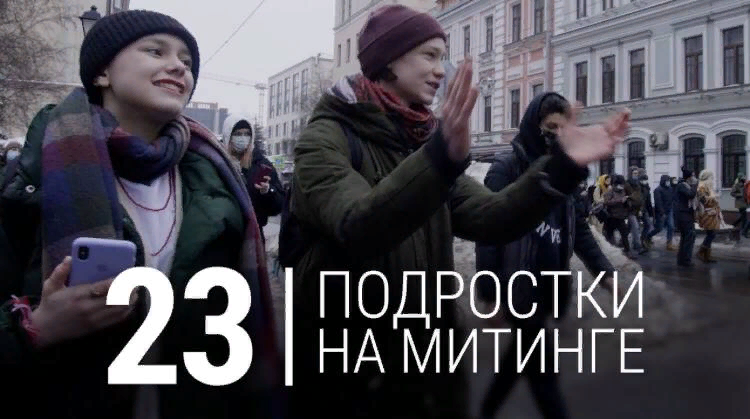 ЭКТРЕМИЗМИНФОРМАЦИОННАЯ БЕЗОПАСТНОСТЬТЕРРОРИЗМ
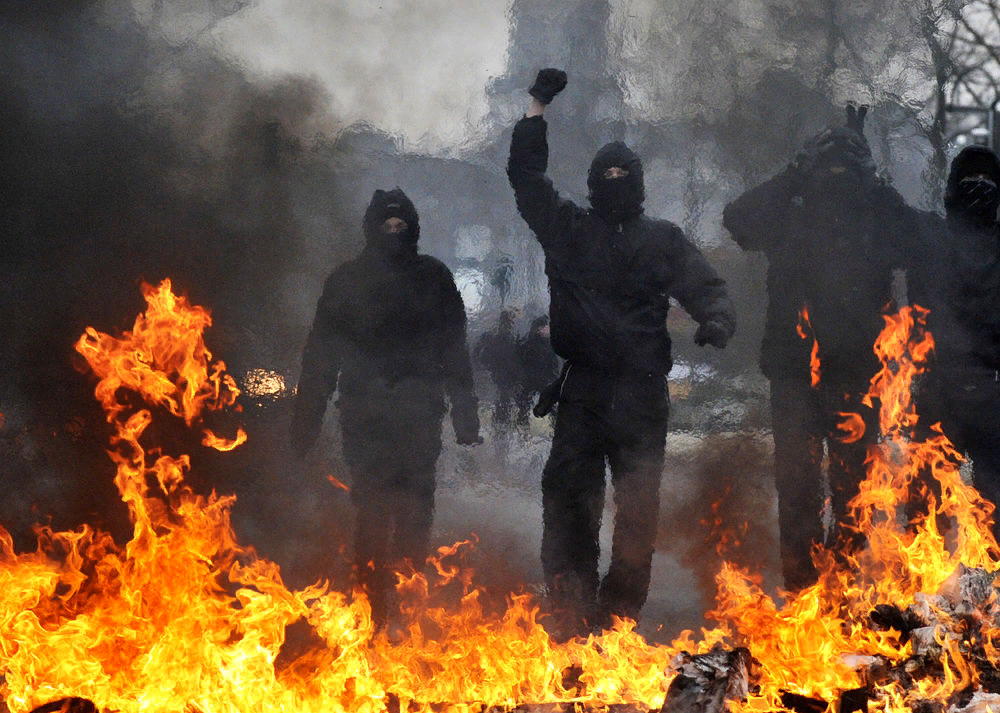 ЧТО ТАКОЕ ЭКСТРЕМИЗМ?
Экстремизм (от лат. "extremus" - крайний) -  это приверженность радикальным взглядам и методам действий касаемо политики.
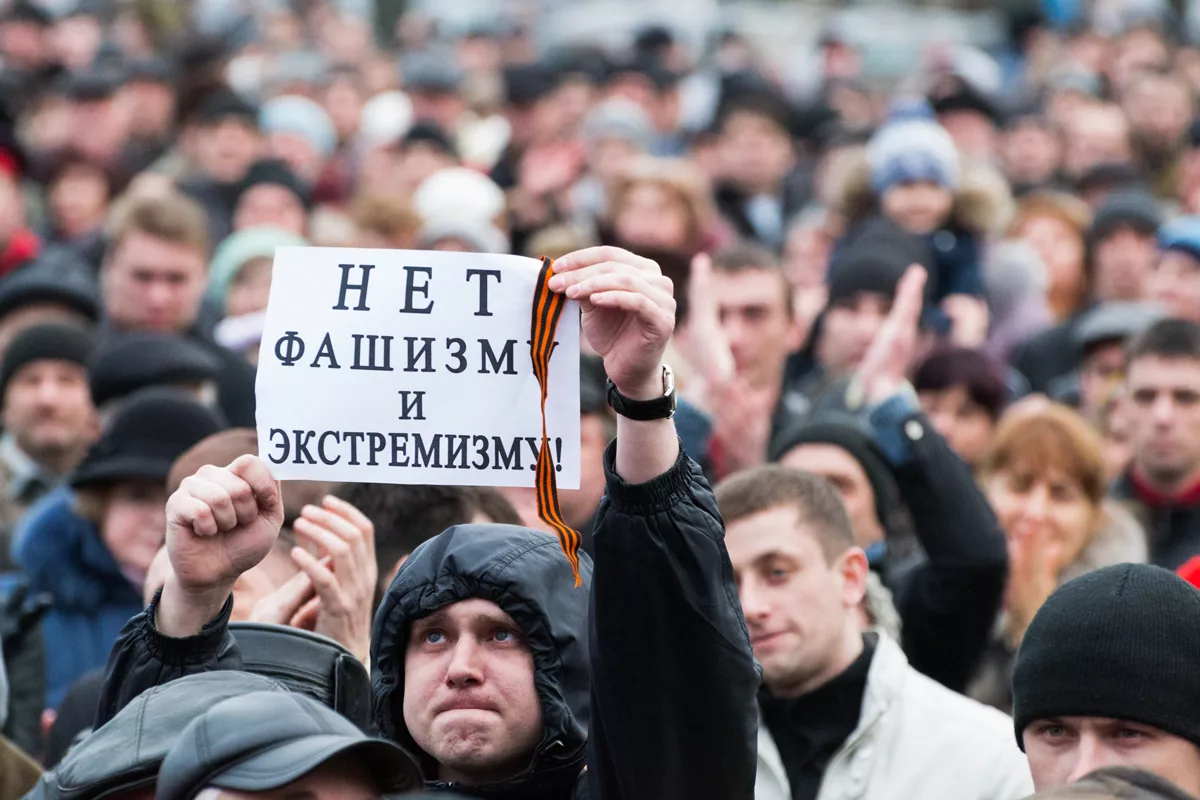 ИСТОРИЯ ЭКСТРЕМИЗМА ЭКСТРЕМИЗМ СЕЙЧАС И ЕГО ПОСЛЕДСТВИЯ
Экстремизм зародился еще при Римской империи, когда сформировалась первая экстремистская группировка, горевшая идеей создать независимое государство. 
Сейчас экстремизм - это фашистская и неонацистская символика.
Подростков в экстремизме привлекает риск, и, нередко, желание самоутвердиться. 
Последствием может оказаться как тюрьма, так и психологические травмы.
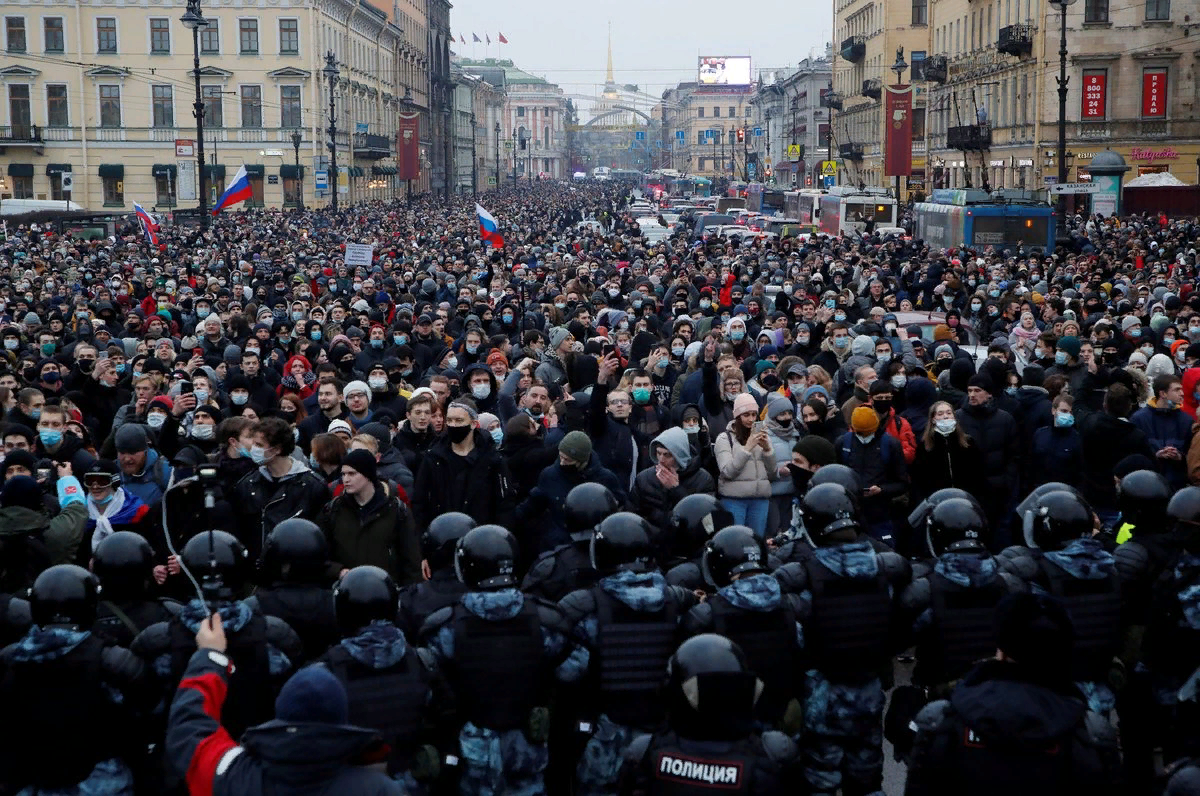 ЧТО ТАКОЕ МИТИНГ?
Митинг (от англ. "meeting" - собрание) - это массовое присутствие граждан в определённом месте для публичного выражения общественного мнения. Преимущественно общественно-политического характера.
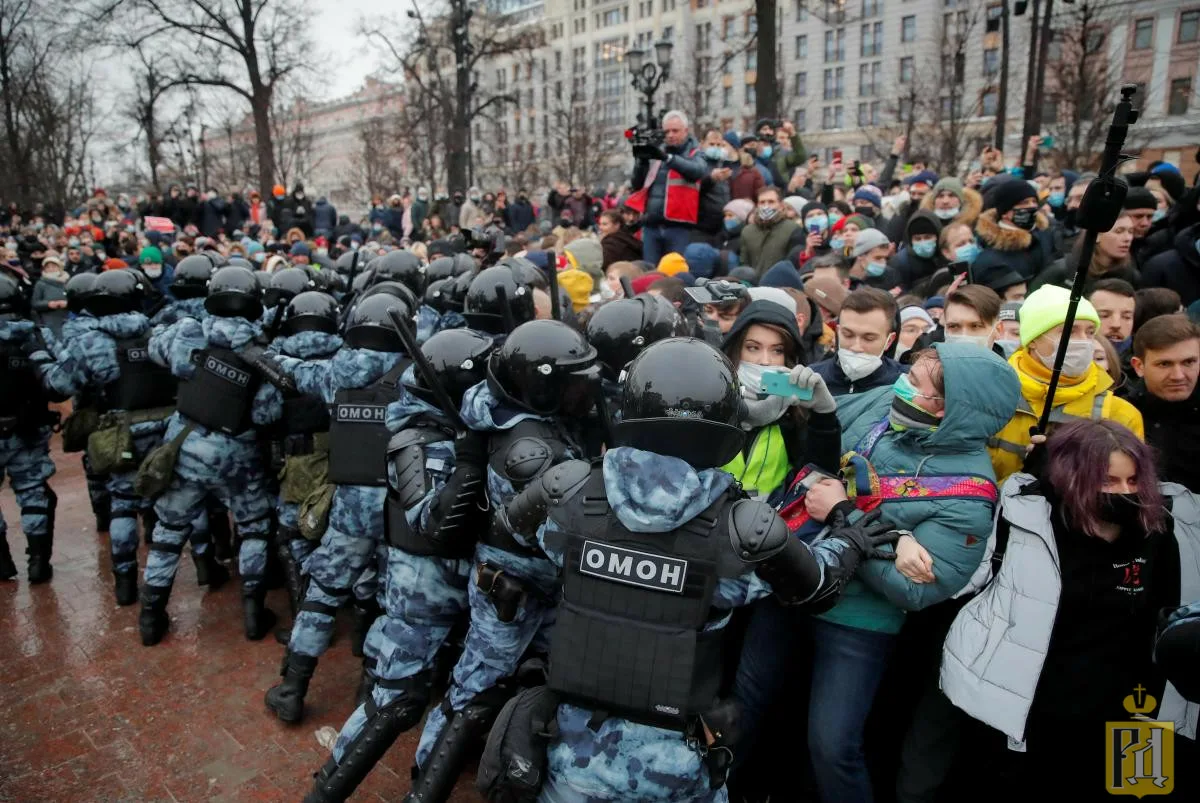 МИТИНГИ –                                           ПОДРОСТКИ НА МИТИНГЕРЕАЛИЗАЦИЯ ПОТРЕБНОСТЕЙ
Митинги являются одной из возможностей реализации потребности откликаться на актуальные проблемы современности.
Чтобы митинг был санкционированным, его организатор должен подать уведомление в местные органы управления.
На участие в митингах подростков легко подговорить.
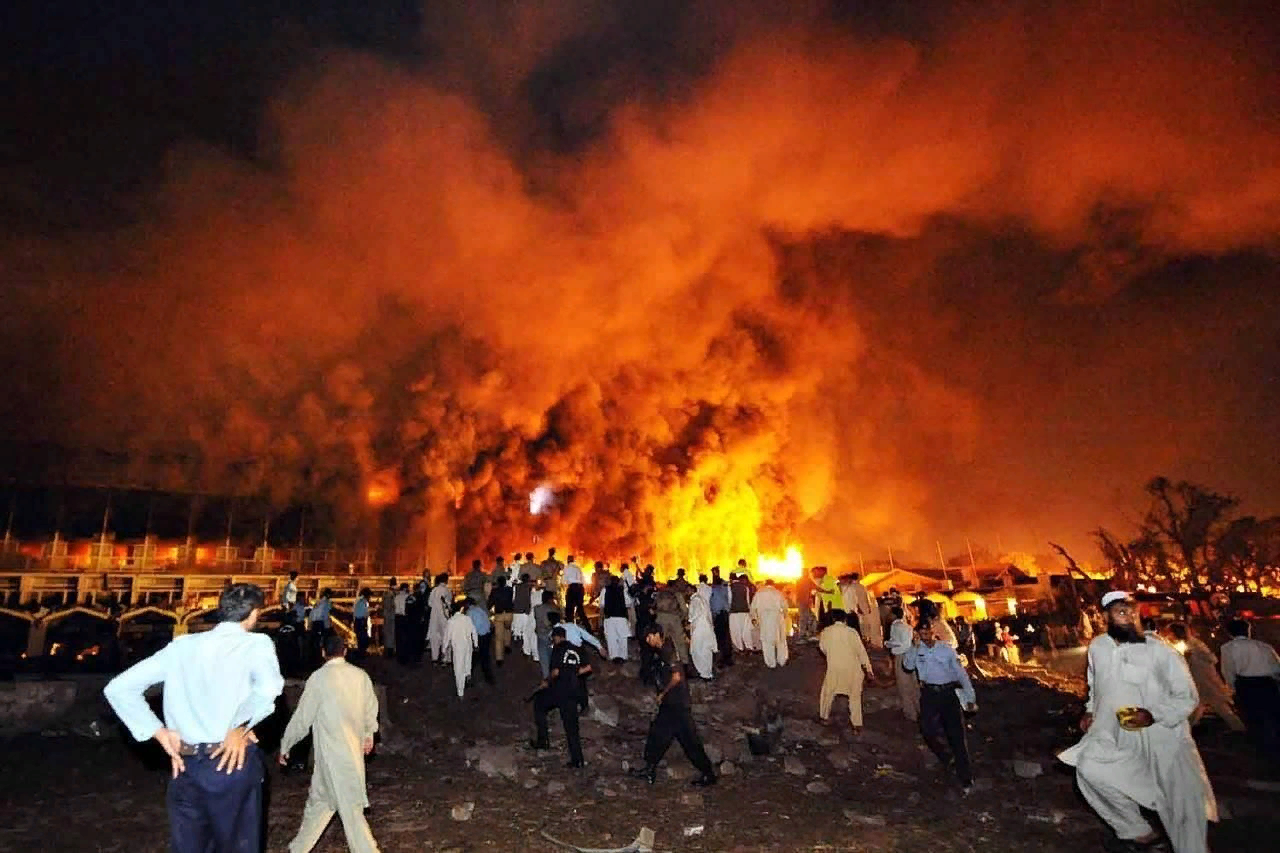 ЧТО ТАКОЕ ТЕРРОРИЗМ?
Терроризм (от лат. "terror" - ужас) - это политика террора, который, в свою очередь является тактикой запугивания: применяется физ. насилие вплоть до убийства.
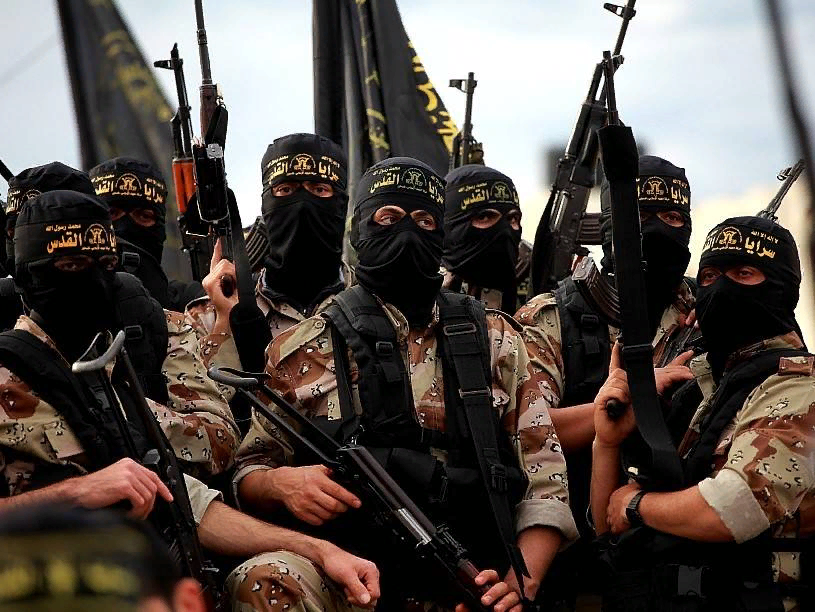 ВОЗНИКНОВЕНИЕ          ПОДРОСТКИ И  ТЕРРОРИЗМА                 ТЕРРОРИЗМ
Направление "терроризм" пришло в период Великой французской революции с первым террористическим актом.
Сейчас подростков к общественно-опасной деятельности привлекает собственное "обостренное чувство справедливости". Но кончится это может тем, что ими воспользуются вслепую.
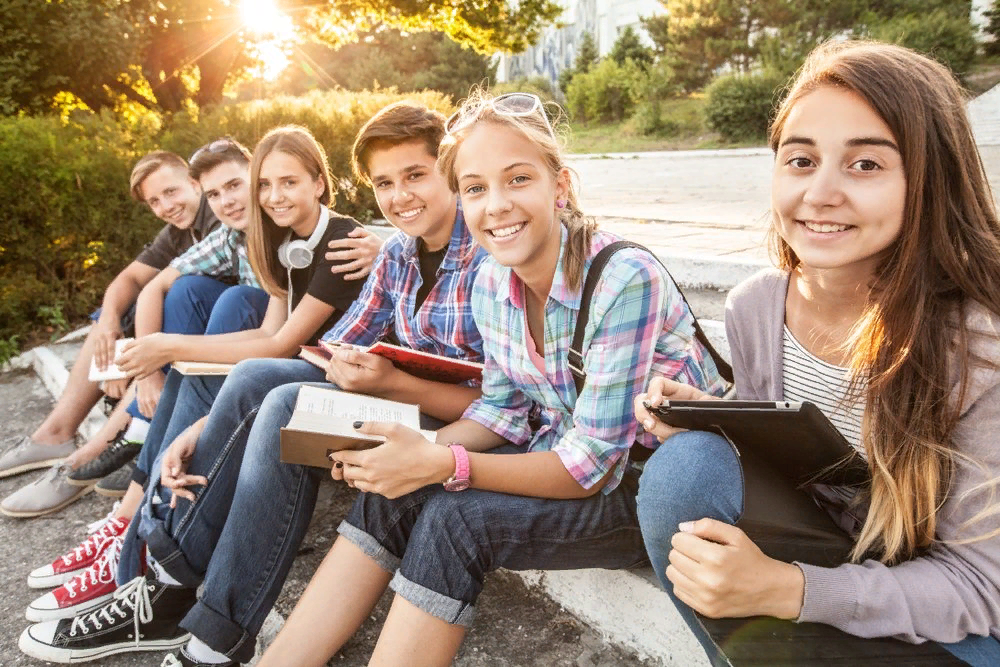 НАША ПОСЫЛ:
Мы хотели донести то, что участие несовершеннолетних в общественно опасной деятельности может привести к плохим последствиям как для общества, так и для них самих.
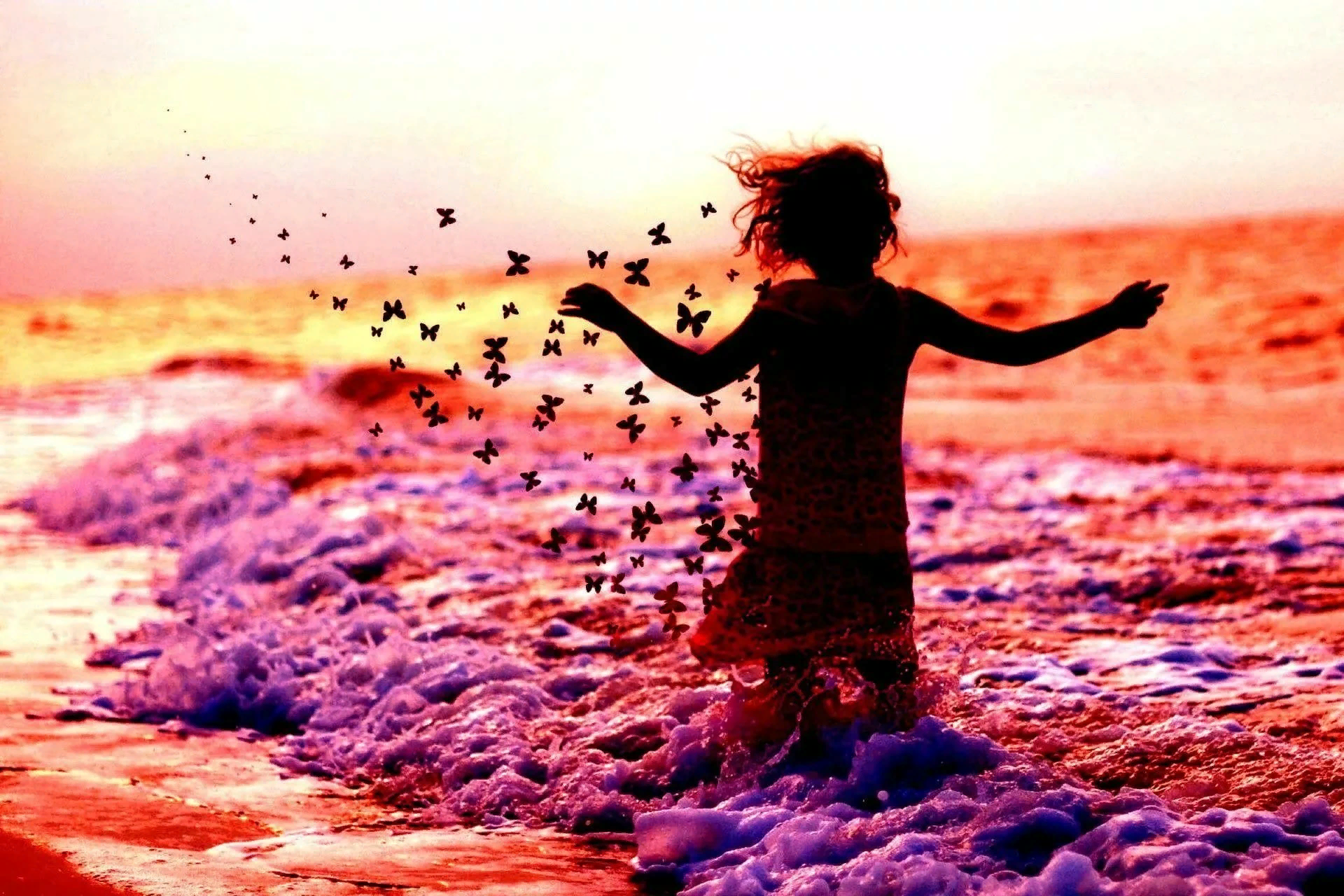 СПАСИБО ЗА ВНИМАНИЕ)
С ВАМИ БЫЛИ УЧИНИКИ 404 ШКОЛЫ:
Ведерникова Варвара 
Кушнир Ульяна
Николаева Джамила
Терентьева Елизавета
Зуева Ева